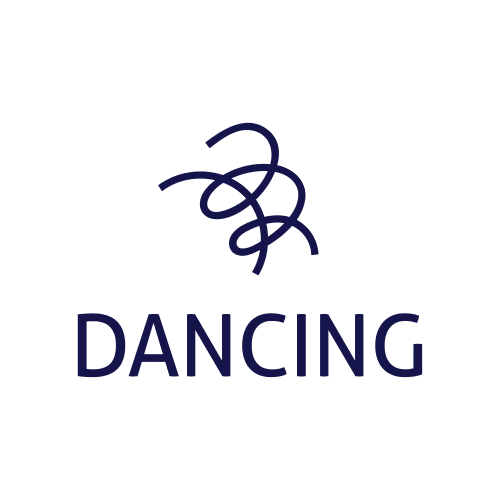 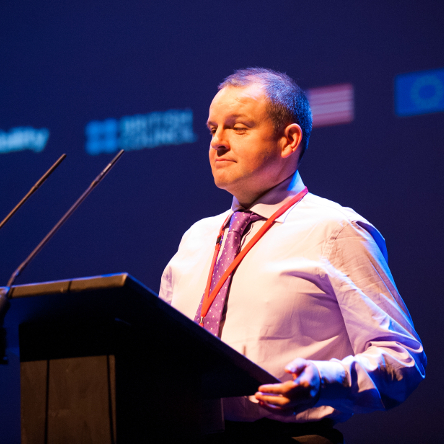 Prof. Delia Ferri, PI of the ERC Project DANCING is delighted to present the seminar:
Audio Description: Legal Perspectives and Creative PracticeKeynote Speaker: Pádraig Naughton (Arts & Disability Ireland)Discussant: Donal J Fitzpatrick (National Disability Authority) Roundtable facilitated by Dr. Emma Smith
Date:  Monday 21st November 
Time:  12:00 – 13:30
Venue:  MUSSI Seminar Room 
3rd Floor, Iontas Building, North Campus, Maynooth University
Lunch and tea/ coffee will be served.
The DANCING project has received funding from the European Research Council (ERC) under the European Union's Horizon 2020 Research and Innovation programme (grant agreement No. 864182).​
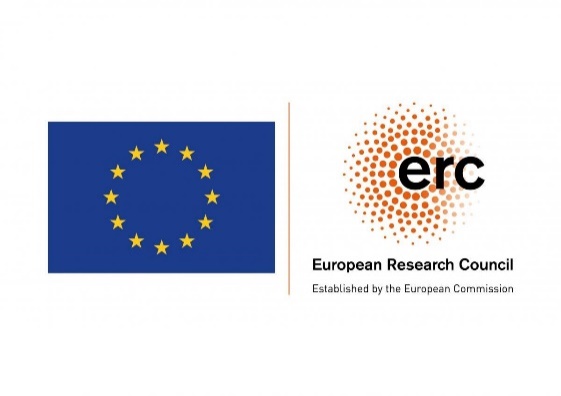 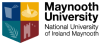 Please register by sending an e-mail to: eva.krolla@mu.ie